ОБУЧЕНИЕ ГРАМОТЕ: РАЗВИТИЕ ЗВУКО – БУКВЕННОГО АНАЛИЗАУ ДЕТЕЙ 5-6 ЛЕТЗанятие №17: закрепление материала
Петрушина Наталья Сергеевна
педагог дополнительного образования
ГБДОУ центр развития ребёнка – детский сад № 114 
Адмиралтейского района Санкт - Петербурга
ТЕМА: Закрепление пройденного материала. Гласные буквы Я, Ю, Е, Ё, И и их звуки.
ЦЕЛЬ: 
Закрепить умение писать гласные Я, Ю, Е, Ё, И
Продолжать учить читать слоги, различать твёрдость и мягкость согласных.
Учить читать и писать слова «мяу», «му», «юла», «лимон».
Учить читать предложение, определять первое, второе, третье слово в нём.
Закреплять умение определять ударные гласные звуки в прочитанных словах.
Формировать умение понимать учебную задачу и выполнять её самостоятельно.
Формировать навык самоконтроля и самооценки.
№ 1: Игровое упражнение «Слоговые листочки».
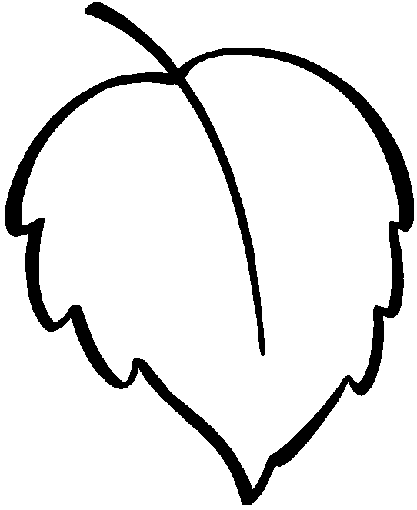 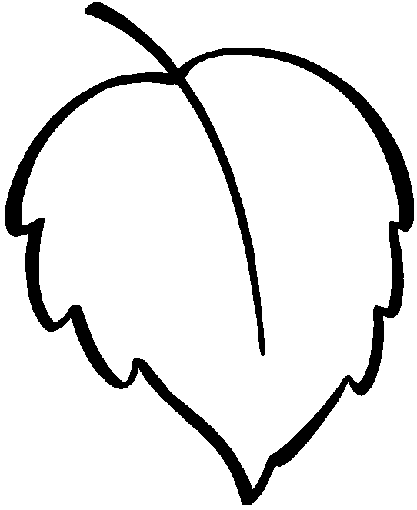 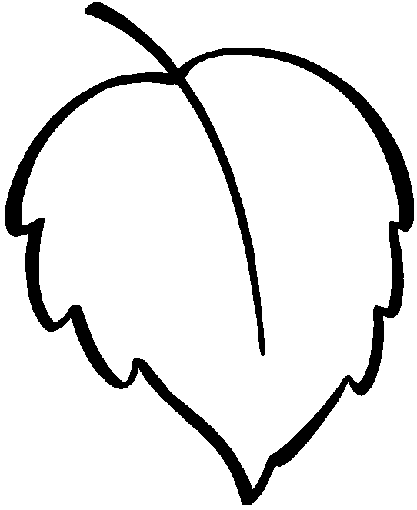 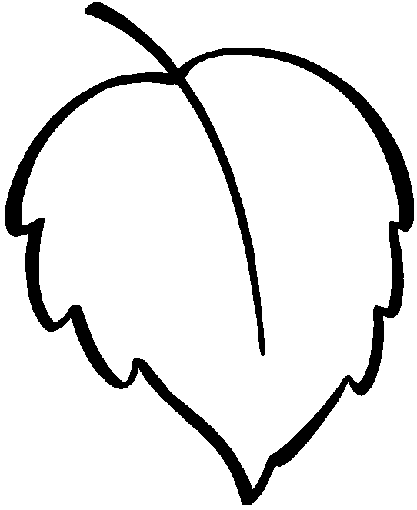 РЫ
ЛА
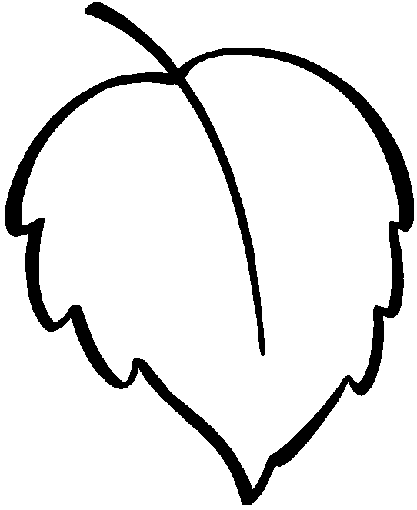 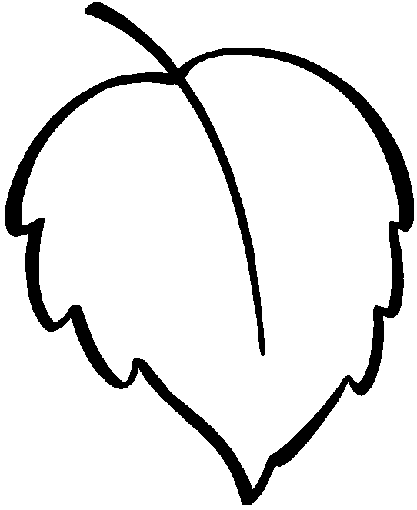 МО
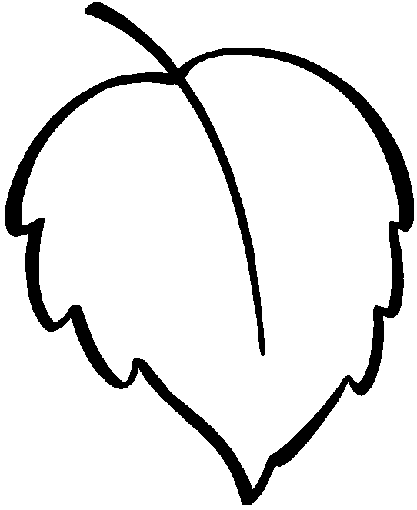 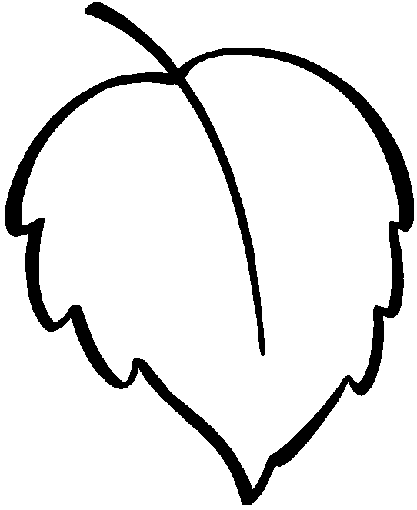 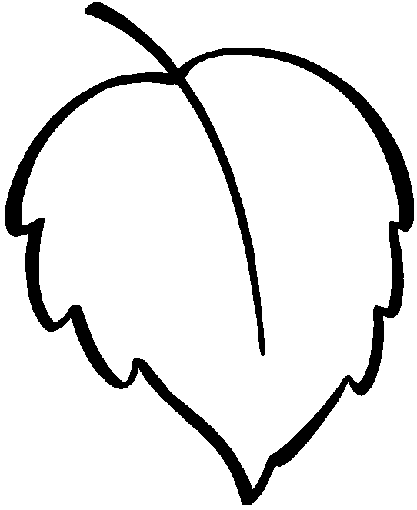 НЭ
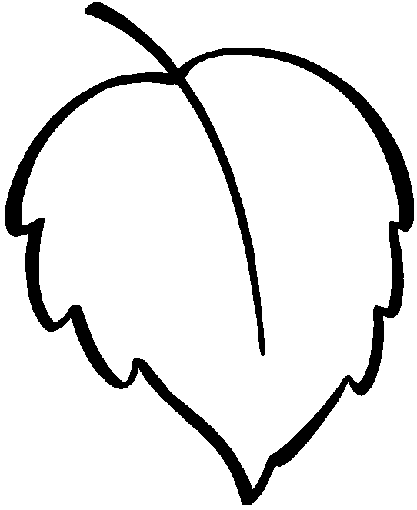 ЛУ
Л
Ю
Р
Ё
М
Е
Н
Я
Л
И
№ 2: Напишите, как мычит корова, мяукает кошка. Назвать первый звук в словах.
КОРОВА
КОШКА
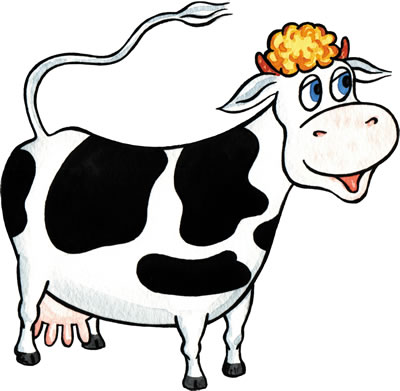 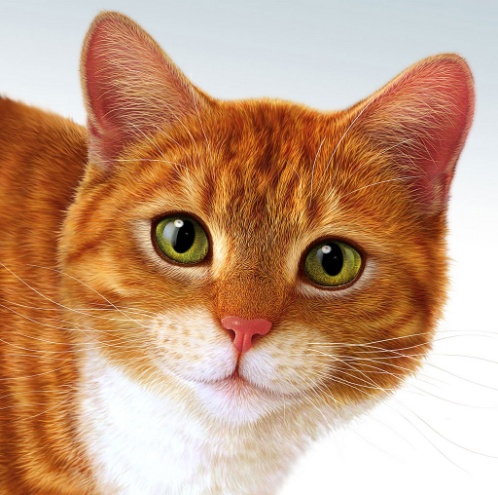 М У
М Я У
ИГРА : «Кто больше?»
Задание: Назвать слова, которые начинаются со звуков…
М
М
Л
Л
Н
Н
Р
Р
№ 3: Напишите названия предметов. Слово «ЛИМОН» напишите знаками.
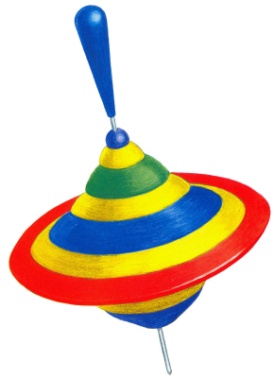 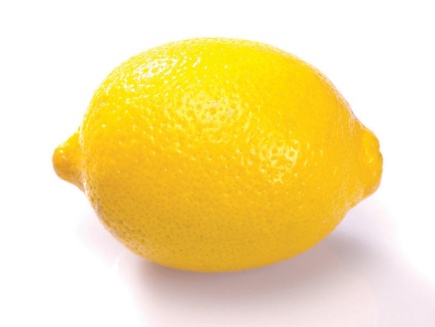 Л
И
М
О
Н
Ю
Л
А
№ 3: Прочитайте предложение. Назовите первое слово, второе, третье.
МАРИНА   УРОНИЛА    ЛИМОН.
1
2
3